Pengalamatan Memori
Dr. Solichul Huda, M.Kom
Pengalamatan Memori
Setiap memori terdiri dari sel / register
 Setiap sel terdiri dari 1 byte 8 bit
 Masing sel mempunyai alamat (address) 0 sampai jumlah memori - 1
Processor 8086
Memori 1 MB = 1024 KB = 1048576 byte
 Alamat terendah 00000H dan tertinggi FFFFFH
 00000 = 0, sedangkan FFFFF = 10248576
Pengalamatan Memori
Alamat 00000 – FFFFF
intel 8086 menggunakan 16 bit
Untuk mengalamati FFFFF perlu 20 bit, sehingga kekurangan 4 bit
Dibuat pengalamatan dua alamat, yaitu segmen dan offset
Pengalamatan Memori
00000 menjadi 0000:0000
 00001 menjadi 0000:0000
 7FFFF menjadi 7000:FFFF
 F0001 menjadi F000:0001
Segmen
0 mulai dari 0000 : 0000  sampai 0000 : FFFF
 1 mulai dari 1000 : 0000 sampai 1000 : FFFF
 ....
 F mulai dari F000 : 0000 sampai F000 : FFFF
Pengalamatan Memori
5000 : 7888

 = 50000 + 7888 = 57888

   6000 : 5ABA   
   60000 + 5ABA = 65ABA
Pengalamatan Memori
7000:FFFF = 7FFFF = 524287
 0000:0001 = 00001 = 0
 F000:FFFF = FFFFF = 1048575
Peta Memori
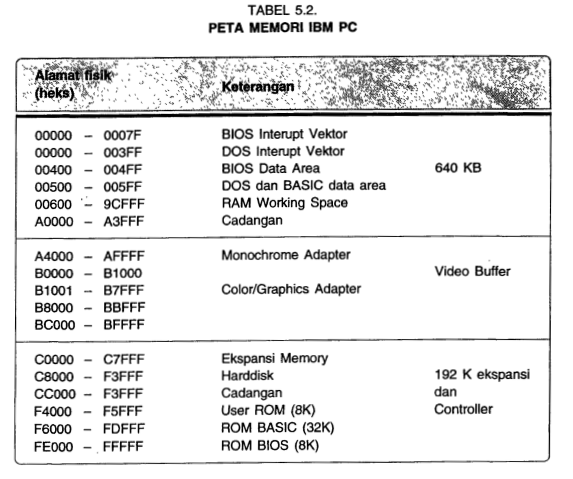